Promo Looks Better In
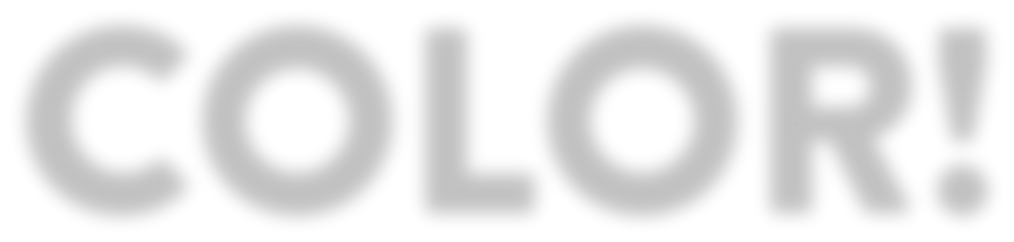 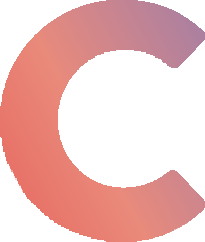 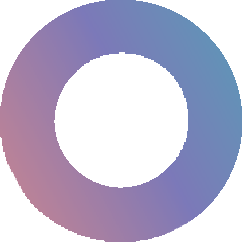 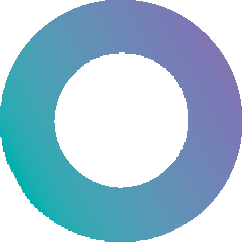 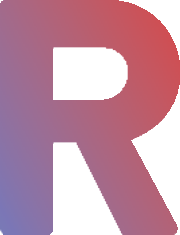 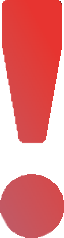 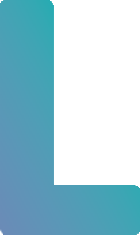 Here are some full-color faves to flaunt your message this summer!
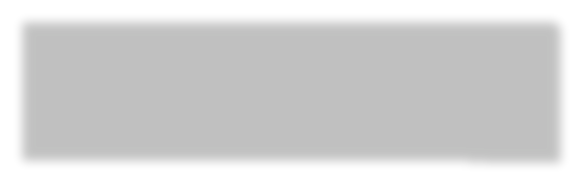 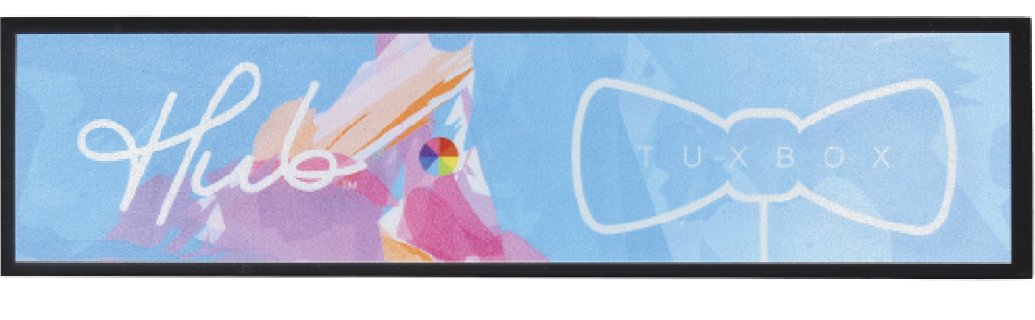 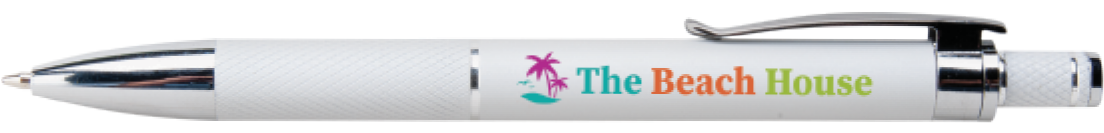 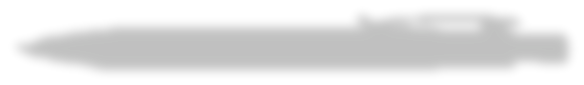 Aruba® Item: 683 White Pen Only
Tux Box Item: TUXBOX
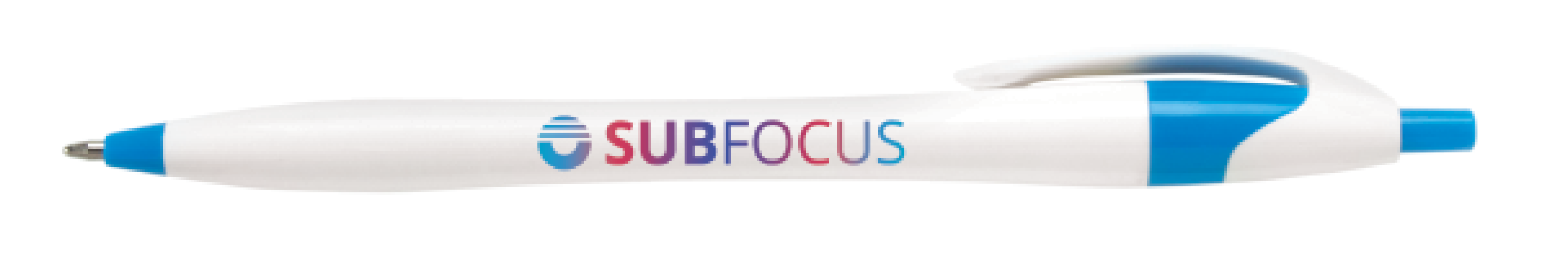 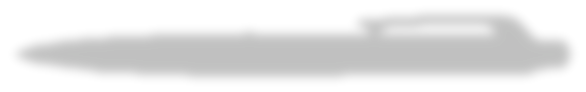 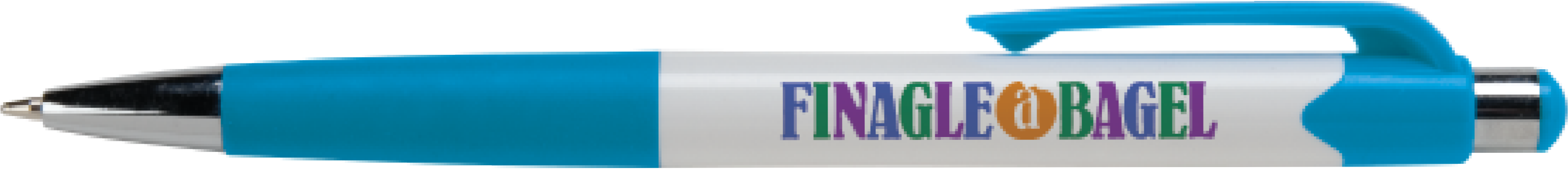 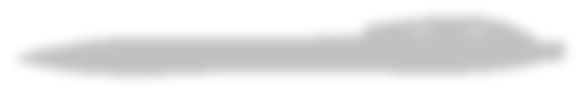 Javalina® Splash Item: 326
Mardi Gras® Jubilee Item: 412
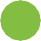 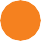 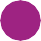 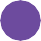 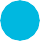 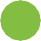 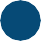 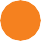 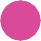 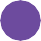 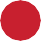 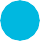 Good through 12/31/2022. Full color: Setup charge $45 run charge 35¢ ea. Standard production is five business days. FOB MA. All pricing in USD and subject to change.